107年
改善畜牧業全年性缺工計畫
畜牧飼育團
計畫目的
國內畜牧場日常工作均為每日連續性且全年無休，另勞動環境吸引力較低，導致勞動力招募不易。
近年因少子化及農村青年人口外移等問題，造成現場人力短缺更為嚴重。
為改善畜牧業勞動力短缺，引進國內勞動力新血，擬透過本計畫運用獎勵措施，引導場主落實雇主責任，強化勞雇和諧關係，改善國內畜牧業缺工問題。
申請資格
國內具畜牧場登記證或畜禽飼養登記證之合法畜牧場。
畜禽種類：
     家畜：豬、牛、羊、鹿。
     家禽：雞、鴨、鵝。
畜牧場須對新僱用員工以28,000元(含)以上之月薪標準僱用。
為新僱用員工投保勞保。
畜牧場本身為勞保投保單位，可申請雇用獎勵金。
透過職業工會投保，不得申請雇用獎勵金。
獎勵方案
此為鼓勵畜牧場成為勞保投保單位之措施。
場主
雇用獎勵金：
畜牧場必須為勞保投保單位且為新僱用之員工投保者，每雇用一名，每月可申請8,000元之獎勵金，每場至多新雇用2名。
代訓補助金：
提供雇主為新進人員訓練之10,000元津貼。
     該員工須於同一場內工作滿3個月後，     雇主才能請領。     本項補助金不得重複請領，每場以一次為限。
除工作需要的訓練之外，還有勞工安全衛生講習4小時喔!!
飼育管理員
就業獎勵金：
提供參與本計畫之新進飼育管理員每人每月8,800元之就業獎勵金。
計畫流程
分區招募
分區媒合
職缺
募集
進場工作
申請各項獎勵補助金
場主於每月提供相關資料，申請各項獎勵補助金。
代訓補助金需員工於同一場工作期滿3個月後方得請領。
請各畜牧場場主填寫申請表交由中央畜產會募集職缺。
按照職缺分布所在地，招募在地勞動力參與媒合，排除因通勤路程造成就業意願低落。
媒合成功者與場主協議
上工時間後進場工作。
於上班期間場主提供新
僱員工職能訓練(含勞工
衛生安全教育訓練4HR)
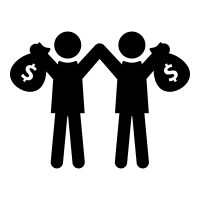 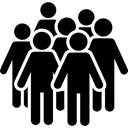 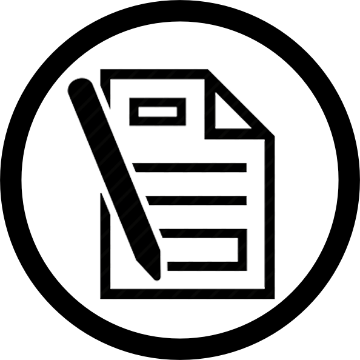 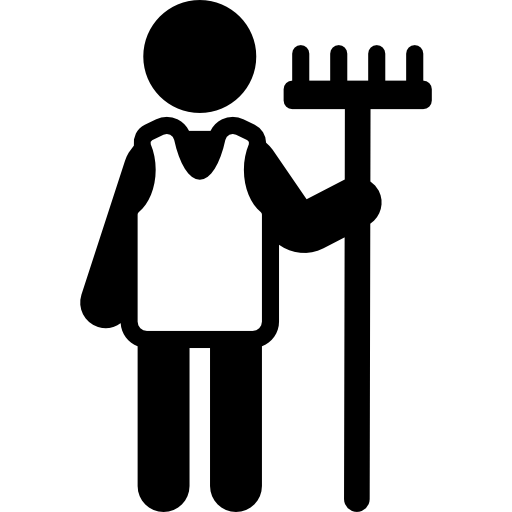 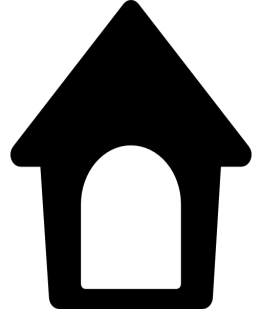 這麼好的人力活化機會
需要您(畜牧場場主)的投入
大家還等什麼，快快快填申請表吧~
祝福大家覓得穩定的好員工！
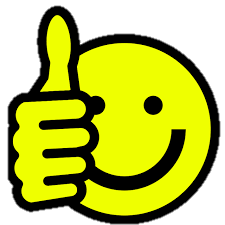 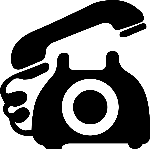 聯絡窗口
農委會畜牧處家畜生產科 周文玲技正 (02)2312-4681
農委會輔導處人力辦公室 俞睿懿小姐 (02)2312-6391
中央畜產會總連絡窗口 林正祥課長 (02) 2301-5569#2136
中央畜產會家畜組 葉于綺 小姐(02)2301-5569#2231
中央畜產會家禽組 徐承甫 先生(02)2301-5569#2148
地方職業工會參考一覽
若所在縣市無畜牧類職業工會，亦可於農業相關職業工會投保
勞工安全衛生課程哪裡上?
可至職業安全衛生教育訓練資訊網去查詢各縣市單位開課情形
https://trains.osha.gov.tw